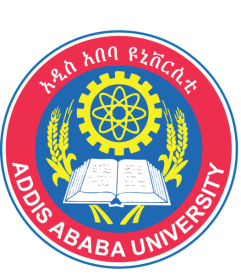 Addis Ababa University
Addis Ababa Institute of Technology
School of Mechanical & Industrial Engineering
Heat and Mass Transfer
Course Orientation &
(Syllabus)
Prepared By: Dawit Mussie (M.Sc.)
Outline
1. About the course
2. About the Instructor - Contact info.
3. Learning Outcomes
4. Course Introduction
5. Course Contents
6. Text Book and References
7. Mode of Evaluation
8. Course Policies
2
AAiT
School of Mechanical and Industrial Engineering - SMiE
1. About the course
Course title: Heat and Mass Transfer 

Course code: MEng 3171

Program: Exrension, B.Sc. in Mechanical Engineering

Credit Hours: 3 

ECTS: 5

Target Group: Year III –Mech. Eng’g Undergad. Students
3
AAiT
School of Mechanical and Industrial Engineering - SMiE
2. About the Instructor - Contact info.
Instructor: Mr. Dawit Mussie

Qualifications: B.Sc. In Mechanical Engineering
		  M.Sc. In Thermal Engineering 
	
Office: 314-C (Mechanical Floor)

Consultation hours: 8:30Am-10:30Am on Monday
			8:30Am-11:00Am on Wednesday

E-mail: dwtmus@gmail.com (comments, suggestions,  questions are welcomed)

Student Representative:  _______________________
4
AAiT
School of Mechanical and Industrial Engineering - SMiE
3. Learning Outcomes
This course enables students to: 
Solve steady and Transient, one-dimensional heat transfer problems analytically

Use computational methods by provided commercial engineering software packages to numerically solve one dimensional and two dimensional, conduction and transient heat transfer problems

Understand thermal and viscous boundary layer heat transfer phenomena for laminar and turbulent flows

Calculate irradiative heat fluxes between surfaces of simple geometries

Calculate gradient driven species mass fluxes (?)

Analyzing heat transfer in various flow conditions (internal and external flows)

Understand, select, size and analyze the performance of various types of heat exchangers
5
AAiT
School of Mechanical and Industrial Engineering - SMiE
4. Course Introduction
The  course  is  designed  to  familiarize  the  students  with  the  basic  principles  of  heat  and  mass  transfer mechanisms  and  applications.  Students  will  learn  in detail  
	(i)  the  basic  concepts  of  heat  transfer, conduction, convection and radiation, 
	(ii) how their combinations contribute in any heat transfer process, and how a heat transfer process can be made more efficient and how to reduce heat losses. 
Besides it would  also  address about  types  of  heat  exchangers,  their  analysis,  selection  and  sizing; basics  of  natural  and  forced  convection, estimation  of radiative heat exchange between two bodies.
6
AAiT
School of Mechanical and Industrial Engineering - SMiE
5. Course Contents
Chapter One - Introduction
Conduction, convection, radiation; conservation of energy principle; units and dimensions

Chapter Two - Governing Equations of Heat Conduction
Physical mechanism of heat conduction in metals and nonmetals, important thermodynamic and thermo-physical properties, Conduction rate equations; heat diffusion equation (in Rectangular, Cylindrical and Spherical coordinates), boundary and initial conditions

Chapter Three - One Dimensional, Steady-State Conduction
Heat transfer through plane walls, cylinders and spheres; heat transfer with thermal energy generation in plane walls, cylinders and spheres; heat transfer from extended surfaces (with different shapes of fins), fin performance.
7
AAiT
School of Mechanical and Industrial Engineering - SMiE
Cont’d …
Chapter Four - Two-Dimensional, Steady-State Conduction
Graphical solutions; analytical solutions using the method of separation of variables; numerical solutions using nodal network, energy methods (finite difference methods)
Chapter Five - Transient Conduction
Lumped capacitance method; exact solution method for rectangular shape and 1st term approximate solutions for plane and radial systems with or without convection at the surfaces; finite difference methods; graphical analysis- Schmidt plot

Chapter Six - Introduction to Free Convection
Convection boundary layer; thermal boundary layer; convection heat transfer equations, mass transfer equations; similarity equations; dimensionless parameters
Chapter Seven – Forced Convection:  External Flow
Flat plate in parallel flow and cylinder and sphere in cross flow; flow across banks of tubes (laminar, transitional and turbulent flow cases)
8
AAiT
School of Mechanical and Industrial Engineering - SMiE
Cont’d …
Chapter Eight - Forced Convection:  Internal Flow
Hydrodynamic considerations; thermal considerations; energy balance; laminar, transitional and turbulent flows in circular and non circular tubes; convection correlations
	Case 1 – Constant Heat Flux on Surfaces
	Case 2 – Constant Temperature on Surfaces
Chapter Nine - Heat Exchangers
Types, overall heat transfer coefficient; analysis using LMTD and NTU, selection of heat exchangers, performance analysis of heat exchangers on operation, selection of off – the – shelf heat exchangers from vendors catalogue (considerations).
9
AAiT
School of Mechanical and Industrial Engineering - SMiE
6. Text Book and References
Text Book: 

Fundamentals of Heat and Mass Transfer Incropera/ DeWitt/ Bergman/ Lavine

References: 

Heat Transfer - Cengel
Heat Transfer - J. P. Holman
Heat Transfer - A. J. Chapman
Heat Transfer - Eckert and Drake
Engineering Heat Transfer - C. P. Gupta
10
AAiT
School of Mechanical and Industrial Engineering - SMiE
7. Mode of Evaluation
[To be graded, A (maximum, pass) - F (minimum, fail)]
11
AAiT
School of Mechanical and Industrial Engineering - SMiE
8. Course Policies
Attendance will be noted throughout. 75% class attendance is mandatory to get a grade in this course or to sit for final exam.

Collaborative discussion on homework is encouraged, but each student must do his/her own work and submit papers as per the due date.

Deadlines must be respected. Late work WILL NOT be accepted at all.

Cheating is a very bad habit and any form of cheating on assignments and exams has strict punishments by the school academic commission (S.A.C). 

Students are welcomed to meet the instructor for discussion or for any need in the subject matter, in class or outside the class
12
AAiT
School of Mechanical and Industrial Engineering - SMiE
Thank you and I wish a blessed season.

Any Questions?
Comments?
13
AAiT
School of Mechanical and Industrial Engineering - SMiE